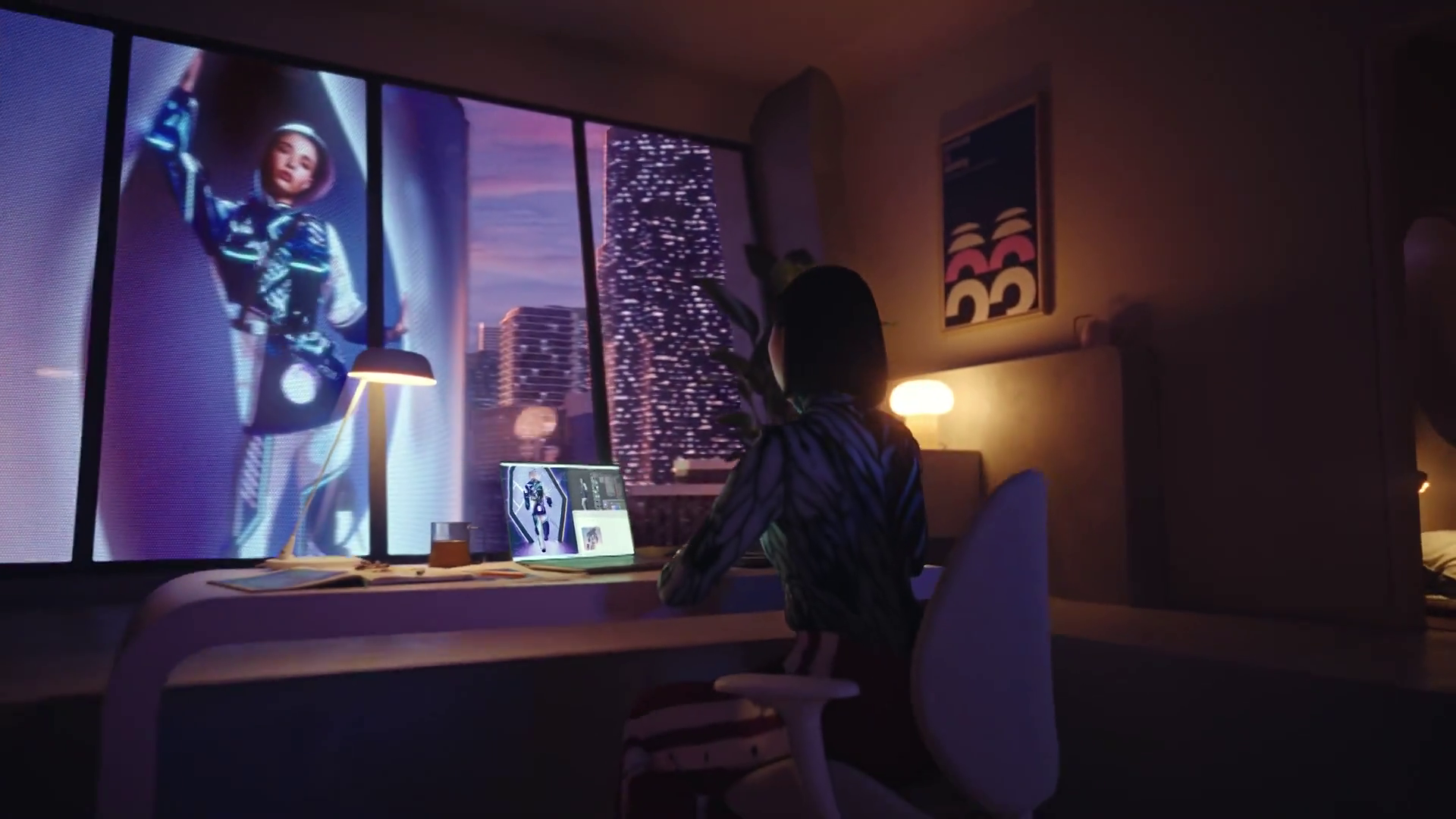 2022
Video Day
Dell “Stephy Young"
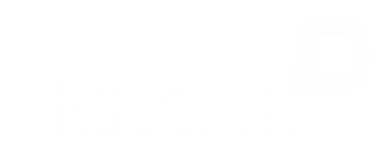 2022 video viewing – 16-34s
ALL INDIVIDUALS
Average video time per day
All Individuals: 4 hrs, 30 mins
16-34s
16-34s: 3 hrs, 47 mins
Source: 2022, Barb / Broadcaster stream data / ViewersLogic / IPA TouchPoints 2022 (wave 1 and 2) / Pornhub / UK Cinema Association
[Speaker Notes: Methodology
The quantitative analysis of total video consumption in the UK was undertaken by Thinkbox. It combined 2022 data from Barb, ViewersLogic, Pornhub, the IPA’s TouchPoints and UK Cinema Association. 

Barb data shows how much time is spent viewing broadcaster content, live or time-shifted (including BVOD) on all devices as well as Blu-Ray/DVD viewing. This chart also utilises Barb’s expanding audience reporting capabilities to provide a view of time spent viewing content on YouTube, TikTok, other video sharing services (such as Twitch) as well as SVOD/AVOD platforms. Whilst Barb reports on in-home consumption, a combination of ViewersLogic and IPA TouchPoints data was used to determine the remaining out-of-home consumption.  

The analysis also used census level broadcaster stream data to estimate the time spent watching Broadcaster VOD on both the TV set and other devices and profiled for each audience using Barb. 

The combination of these sources creates a solid estimate as it utilises the robustness of Barb data (11,500 panel members, representative of the UK TV population, metered actual consumption data, analysis across a whole year) alongside ViewersLogic and IPA TouchPoints data to capture any out-of-home consumption.

Time spent viewing video at cinemas was based on total admissions data from the UK Cinema Association profiled for each audience using data from DCM.]
TV set video viewing – 16-34s
ALL INDIVIDUALS
Average video time per day (TV set)
All Individuals: 3 hrs, 15 mins (72% total video day)
16-34s: 1 hr, 48 mins (48% total video day)
16-34s
Source: 2022, Barb / Broadcaster stream data / ViewersLogic / IPA TouchPoints 2022 (wave 1 and 2)
[Speaker Notes: TV set viewing continues to dominate the majority of people’s video consumption.  
  
Methodology
The quantitative analysis of total video consumption in the UK was undertaken by Thinkbox. It combined 2022 data from Barb, ViewersLogic, Pornhub, the IPA’s TouchPoints and UK Cinema Association. 

Barb data shows how much time is spent viewing broadcaster content, live or time-shifted (including BVOD) on all devices as well as Blu-Ray/DVD viewing. This chart also utilises Barb’s expanding audience reporting capabilities to provide a view of time spent viewing content on YouTube, TikTok, other video sharing services (such as Twitch) as well as SVOD/AVOD platforms. Whilst Barb reports on in-home consumption, a combination of ViewersLogic and IPA TouchPoints data was used to determine the remaining out-of-home consumption.  

The analysis also used census level broadcaster stream data to estimate the time spent watching Broadcaster VOD on both the TV set and other devices and profiled for each audience using Barb. 

The combination of these sources creates a solid estimate as it utilises the robustness of Barb data (11,500 panel members, representative of the UK TV population, metered actual consumption data, analysis across a whole year) alongside ViewersLogic and IPA TouchPoints data to capture any out-of-home consumption.]
Device Video Viewing Time – 16-34s
ALL INDIVIDUALS
Average video time per day (Device)
All Individuals: 1 hr, 14 mins (27% total video day)
16-34s: 1 hr, 58 mins (52% total video day)
16-34s
Source: 2022, Barb / Broadcaster stream data / ViewersLogic / IPA TouchPoints 2022 (wave 1 and 2) / Pornhub / UK Cinema Association
[Speaker Notes: Methodology
The quantitative analysis of total video consumption in the UK was undertaken by Thinkbox. It combined 2022 data from Barb, ViewersLogic, Pornhub, the IPA’s TouchPoints and UK Cinema Association. 

Barb data shows how much time is spent viewing broadcaster content, live or time-shifted (including BVOD) on all devices as well as Blu-Ray/DVD viewing. This chart also utilises Barb’s expanding audience reporting capabilities to provide a view of time spent viewing content on YouTube, TikTok, other video sharing services (such as Twitch) as well as SVOD/AVOD platforms. Whilst Barb reports on in-home consumption, a combination of ViewersLogic and IPA TouchPoints data was used to determine the remaining out-of-home consumption.  

The analysis also used census level broadcaster stream data to estimate the time spent watching Broadcaster VOD on both the TV set and other devices and profiled for each audience using Barb. 

The combination of these sources creates a solid estimate as it utilises the robustness of Barb data (11,500 panel members, representative of the UK TV population, metered actual consumption data, analysis across a whole year) alongside ViewersLogic and IPA TouchPoints data to capture any out-of-home consumption.

Time spent viewing video at cinemas was based on total admissions data from the UK Cinema Association profiled for each audience using data from DCM.]
ALL INDIVIDUALS
Broadcasters account for over 80% of all video advertising
Average video advertising time per day
All Individuals: 17 mins
16-34s
16-34s: 10.3 mins
Source: 2022, Barb / Broadcaster stream data / IPA TouchPoints 2022 / UK Cinema Association / ViewersLogic to model OOH viewing time * YouTube ad time modelled at 4.1% of content time, TikTok ad time modelled at 3.4% of content time using agency and broadcaster data, Other online modelled at 4% of content time)
[Speaker Notes: Without a single source data provider on time-spent watching AV advertising, this analysis takes a jigsaw approach, using a variety of data sources to build the most accurate picture of AV viewing time possible. 

The data approach used to build the estimate for each platform:
Broadcaster TV: Barb data for linear and playback advertising time and the broadcasters’ own census data for BVOD advertising viewing time.
Cinema: The UK Cinema Association provides total box office seats sold. We’ve estimated 15 minutes of advertising per seat. 
YouTube: Barb data for time spent viewing content, ViewersLogic panel data to estimate out of home viewing not measured by Barb (73.5% in home, 26.5% out of home), broadcasters’ own data of ad load per hour of YouTube viewing, and agency data for average duration of ad view.
TikTok: Barb data for time spent viewing content, ViewersLogic panel data to estimate out of home viewing not measured by Barb (77.5% in home, 22.5% out of home), Thinkbox estimates for ad load per hour of TikTok viewing, and agency data for average duration of view. 
Other online video: IPA TouchPoints data for % of other online video viewing relative to all video viewing, Thinkbox estimate of % ad time to content time (based on YouTube/TikTok).]
2022 video viewing – Adults
ALL INDIVIDUALS
Average video time per day
All Individuals: 4 hrs, 30 mins
Adults
Adults: 4 hrs, 47 mins
Source: 2022, Barb / Broadcaster stream data / ViewersLogic / IPA TouchPoints 2022 (wave 1 and 2) / Pornhub / UK Cinema Association
[Speaker Notes: Methodology
The quantitative analysis of total video consumption in the UK was undertaken by Thinkbox. It combined 2022 data from Barb, ViewersLogic, Pornhub, the IPA’s TouchPoints and UK Cinema Association. 

Barb data shows how much time is spent viewing broadcaster content, live or time-shifted (including BVOD) on all devices as well as Blu-Ray/DVD viewing. This chart also utilises Barb’s expanding audience reporting capabilities to provide a view of time spent viewing content on YouTube, TikTok, other video sharing services (such as Twitch) as well as SVOD/AVOD platforms. Whilst Barb reports on in-home consumption, a combination of ViewersLogic and IPA TouchPoints data was used to determine the remaining out-of-home consumption.  

The analysis also used census level broadcaster stream data to estimate the time spent watching Broadcaster VOD on both the TV set and other devices and profiled for each audience using Barb. 

The combination of these sources creates a solid estimate as it utilises the robustness of Barb data (11,500 panel members, representative of the UK TV population, metered actual consumption data, analysis across a whole year) alongside ViewersLogic and IPA TouchPoints data to capture any out-of-home consumption.

Time spent viewing video at cinemas was based on total admissions data from the UK Cinema Association profiled for each audience using data from DCM.]
TV set video viewing – Adults
ALL INDIVIDUALS
Average video time per day (TV set)
All Individuals: 3 hrs, 15 mins (72% total video day)
Adults: 3 hrs, 35 mins (75% total video day)
Adults
Source: 2022, Barb / Broadcaster stream data / ViewersLogic / IPA TouchPoints 2022 (wave 1 and 2)
[Speaker Notes: TV set viewing continues to dominate the majority of people’s video consumption.  
  
Methodology
The quantitative analysis of total video consumption in the UK was undertaken by Thinkbox. It combined 2022 data from Barb, ViewersLogic, Pornhub, the IPA’s TouchPoints and UK Cinema Association. 

Barb data shows how much time is spent viewing broadcaster content, live or time-shifted (including BVOD) on all devices as well as Blu-Ray/DVD viewing. This chart also utilises Barb’s expanding audience reporting capabilities to provide a view of time spent viewing content on YouTube, TikTok, other video sharing services (such as Twitch) as well as SVOD/AVOD platforms. Whilst Barb reports on in-home consumption, a combination of ViewersLogic and IPA TouchPoints data was used to determine the remaining out-of-home consumption.  

The analysis also used census level broadcaster stream data to estimate the time spent watching Broadcaster VOD on both the TV set and other devices and profiled for each audience using Barb. 

The combination of these sources creates a solid estimate as it utilises the robustness of Barb data (11,500 panel members, representative of the UK TV population, metered actual consumption data, analysis across a whole year) alongside ViewersLogic and IPA TouchPoints data to capture any out-of-home consumption.]
Device Video Viewing Time – Adults
ALL INDIVIDUALS
Average video time per day (Device)
All Individuals: 1 hr, 14 mins (27% total video day)
Adults: 1 hr, 11 mins (25% total video day)
Adults
Source: 2022, Barb / Broadcaster stream data / ViewersLogic / IPA TouchPoints 2022 (wave 1 and 2) / Pornhub / UK Cinema Association
[Speaker Notes: Methodology
The quantitative analysis of total video consumption in the UK was undertaken by Thinkbox. It combined 2022 data from Barb, ViewersLogic, Pornhub, the IPA’s TouchPoints and UK Cinema Association. 

Barb data shows how much time is spent viewing broadcaster content, live or time-shifted (including BVOD) on all devices as well as Blu-Ray/DVD viewing. This chart also utilises Barb’s expanding audience reporting capabilities to provide a view of time spent viewing content on YouTube, TikTok, other video sharing services (such as Twitch) as well as SVOD/AVOD platforms. Whilst Barb reports on in-home consumption, a combination of ViewersLogic and IPA TouchPoints data was used to determine the remaining out-of-home consumption.  

The analysis also used census level broadcaster stream data to estimate the time spent watching Broadcaster VOD on both the TV set and other devices and profiled for each audience using Barb. 

The combination of these sources creates a solid estimate as it utilises the robustness of Barb data (11,500 panel members, representative of the UK TV population, metered actual consumption data, analysis across a whole year) alongside ViewersLogic and IPA TouchPoints data to capture any out-of-home consumption.

Time spent viewing video at cinemas was based on total admissions data from the UK Cinema Association profiled for each audience using data from DCM.]
2022 video viewing – Women 16-34s
ALL INDIVIDUALS
Average video time per day
All Individuals: 4 hrs, 30 mins
Women 16-34s: 3 hrs, 41 mins
Women 16-34s
Source: 2022, Barb / Broadcaster stream data / ViewersLogic / IPA TouchPoints 2022 (wave 1 and 2) / Pornhub / UK Cinema Association
[Speaker Notes: Methodology
The quantitative analysis of total video consumption in the UK was undertaken by Thinkbox. It combined 2022 data from Barb, ViewersLogic, Pornhub, the IPA’s TouchPoints and UK Cinema Association. 

Barb data shows how much time is spent viewing broadcaster content, live or time-shifted (including BVOD) on all devices as well as Blu-Ray/DVD viewing. This chart also utilises Barb’s expanding audience reporting capabilities to provide a view of time spent viewing content on YouTube, TikTok, other video sharing services (such as Twitch) as well as SVOD/AVOD platforms. Whilst Barb reports on in-home consumption, a combination of ViewersLogic and IPA TouchPoints data was used to determine the remaining out-of-home consumption.  

The analysis also used census level broadcaster stream data to estimate the time spent watching Broadcaster VOD on both the TV set and other devices and profiled for each audience using Barb. 

The combination of these sources creates a solid estimate as it utilises the robustness of Barb data (11,500 panel members, representative of the UK TV population, metered actual consumption data, analysis across a whole year) alongside ViewersLogic and IPA TouchPoints data to capture any out-of-home consumption.

Time spent viewing video at cinemas was based on total admissions data from the UK Cinema Association profiled for each audience using data from DCM.]
TV set video viewing – Women 16-34s
ALL INDIVIDUALS
Average video time per day (TV set)
All Individuals: 3 hrs, 15 mins (72% total video day)
Women 16-34s: 1 hr, 59 mins (54% total video day)
Women 16-34
Source: 2022, Barb / Broadcaster stream data / ViewersLogic / IPA TouchPoints 2022 (wave 1 and 2)
[Speaker Notes: TV set viewing continues to dominate the majority of people’s video consumption.  
  
Methodology
The quantitative analysis of total video consumption in the UK was undertaken by Thinkbox. It combined 2022 data from Barb, ViewersLogic, Pornhub, the IPA’s TouchPoints and UK Cinema Association. 

Barb data shows how much time is spent viewing broadcaster content, live or time-shifted (including BVOD) on all devices as well as Blu-Ray/DVD viewing. This chart also utilises Barb’s expanding audience reporting capabilities to provide a view of time spent viewing content on YouTube, TikTok, other video sharing services (such as Twitch) as well as SVOD/AVOD platforms. Whilst Barb reports on in-home consumption, a combination of ViewersLogic and IPA TouchPoints data was used to determine the remaining out-of-home consumption.  

The analysis also used census level broadcaster stream data to estimate the time spent watching Broadcaster VOD on both the TV set and other devices and profiled for each audience using Barb. 

The combination of these sources creates a solid estimate as it utilises the robustness of Barb data (11,500 panel members, representative of the UK TV population, metered actual consumption data, analysis across a whole year) alongside ViewersLogic and IPA TouchPoints data to capture any out-of-home consumption.]
Device Video Viewing Time – Women 16-34s
ALL INDIVIDUALS
Average video time per day (Device)
All Individuals: 1 hr, 14 mins (27% total video day)
Women 16-34s: 1 hr, 41 mins (46% total video day)
Women 16-34s
Source: 2022, Barb / Broadcaster stream data / ViewersLogic / IPA TouchPoints 2022 (wave 1 and 2) / Pornhub / UK Cinema Association
[Speaker Notes: Methodology
The quantitative analysis of total video consumption in the UK was undertaken by Thinkbox. It combined 2022 data from Barb, ViewersLogic, Pornhub, the IPA’s TouchPoints and UK Cinema Association. 

Barb data shows how much time is spent viewing broadcaster content, live or time-shifted (including BVOD) on all devices as well as Blu-Ray/DVD viewing. This chart also utilises Barb’s expanding audience reporting capabilities to provide a view of time spent viewing content on YouTube, TikTok, other video sharing services (such as Twitch) as well as SVOD/AVOD platforms. Whilst Barb reports on in-home consumption, a combination of ViewersLogic and IPA TouchPoints data was used to determine the remaining out-of-home consumption.  

The analysis also used census level broadcaster stream data to estimate the time spent watching Broadcaster VOD on both the TV set and other devices and profiled for each audience using Barb. 

The combination of these sources creates a solid estimate as it utilises the robustness of Barb data (11,500 panel members, representative of the UK TV population, metered actual consumption data, analysis across a whole year) alongside ViewersLogic and IPA TouchPoints data to capture any out-of-home consumption.

Time spent viewing video at cinemas was based on total admissions data from the UK Cinema Association profiled for each audience using data from DCM.]
2022 video viewing – Men 16-34s
ALL INDIVIDUALS
Average video time per day
All Individuals: 4 hrs, 30 mins
Men 16-34s: 3 hrs, 54 mins
Men 16-34s
Source: 2022, Barb / Broadcaster stream data / ViewersLogic / IPA TouchPoints 2022 (wave 1 and 2) / Pornhub / UK Cinema Association
[Speaker Notes: Methodology
The quantitative analysis of total video consumption in the UK was undertaken by Thinkbox. It combined 2022 data from Barb, ViewersLogic, Pornhub, the IPA’s TouchPoints and UK Cinema Association. 

Barb data shows how much time is spent viewing broadcaster content, live or time-shifted (including BVOD) on all devices as well as Blu-Ray/DVD viewing. This chart also utilises Barb’s expanding audience reporting capabilities to provide a view of time spent viewing content on YouTube, TikTok, other video sharing services (such as Twitch) as well as SVOD/AVOD platforms. Whilst Barb reports on in-home consumption, a combination of ViewersLogic and IPA TouchPoints data was used to determine the remaining out-of-home consumption.  

The analysis also used census level broadcaster stream data to estimate the time spent watching Broadcaster VOD on both the TV set and other devices and profiled for each audience using Barb. 

The combination of these sources creates a solid estimate as it utilises the robustness of Barb data (11,500 panel members, representative of the UK TV population, metered actual consumption data, analysis across a whole year) alongside ViewersLogic and IPA TouchPoints data to capture any out-of-home consumption.

Time spent viewing video at cinemas was based on total admissions data from the UK Cinema Association profiled for each audience using data from DCM.]
TV set video viewing – Men 16-34s
ALL INDIVIDUALS
Average video time per day (TV set)
All Individuals: 3 hrs, 15 mins (72% total video day)
Men 16-34s: 1 hr, 38 mins (42% total video day)
Men 16-34s
Source: 2022, Barb / Broadcaster stream data / ViewersLogic / IPA TouchPoints 2022 (wave 1 and 2)
[Speaker Notes: TV set viewing continues to dominate the majority of people’s video consumption.  
  
Methodology
The quantitative analysis of total video consumption in the UK was undertaken by Thinkbox. It combined 2022 data from Barb, ViewersLogic, Pornhub, the IPA’s TouchPoints and UK Cinema Association. 

Barb data shows how much time is spent viewing broadcaster content, live or time-shifted (including BVOD) on all devices as well as Blu-Ray/DVD viewing. This chart also utilises Barb’s expanding audience reporting capabilities to provide a view of time spent viewing content on YouTube, TikTok, other video sharing services (such as Twitch) as well as SVOD/AVOD platforms. Whilst Barb reports on in-home consumption, a combination of ViewersLogic and IPA TouchPoints data was used to determine the remaining out-of-home consumption.  

The analysis also used census level broadcaster stream data to estimate the time spent watching Broadcaster VOD on both the TV set and other devices and profiled for each audience using Barb. 

The combination of these sources creates a solid estimate as it utilises the robustness of Barb data (11,500 panel members, representative of the UK TV population, metered actual consumption data, analysis across a whole year) alongside ViewersLogic and IPA TouchPoints data to capture any out-of-home consumption.]
Device Video Viewing Time – Men 16-34s
ALL INDIVIDUALS
Average video time per day (Device)
All Individuals: 1 hr, 14 mins (27% total video day)
Men 16-34s: 2 hrs, 14 mins (57% total video day)
Men 16-34s
Source: 2022, Barb / Broadcaster stream data / ViewersLogic / IPA TouchPoints 2022 (wave 1 and 2) / Pornhub / UK Cinema Association
[Speaker Notes: Methodology
The quantitative analysis of total video consumption in the UK was undertaken by Thinkbox. It combined 2022 data from Barb, ViewersLogic, Pornhub, the IPA’s TouchPoints and UK Cinema Association. 

Barb data shows how much time is spent viewing broadcaster content, live or time-shifted (including BVOD) on all devices as well as Blu-Ray/DVD viewing. This chart also utilises Barb’s expanding audience reporting capabilities to provide a view of time spent viewing content on YouTube, TikTok, other video sharing services (such as Twitch) as well as SVOD/AVOD platforms. Whilst Barb reports on in-home consumption, a combination of ViewersLogic and IPA TouchPoints data was used to determine the remaining out-of-home consumption.  

The analysis also used census level broadcaster stream data to estimate the time spent watching Broadcaster VOD on both the TV set and other devices and profiled for each audience using Barb. 

The combination of these sources creates a solid estimate as it utilises the robustness of Barb data (11,500 panel members, representative of the UK TV population, metered actual consumption data, analysis across a whole year) alongside ViewersLogic and IPA TouchPoints data to capture any out-of-home consumption.

Time spent viewing video at cinemas was based on total admissions data from the UK Cinema Association profiled for each audience using data from DCM.]
2022 video viewing – Women
ALL INDIVIDUALS
Average video time per day
All Individuals: 4 hrs, 30 mins
Women: 4 hrs, 45 mins
Women
Source: 2022, Barb / Broadcaster stream data / ViewersLogic / IPA TouchPoints 2022 (wave 1 and 2) / Pornhub / UK Cinema Association
[Speaker Notes: Methodology
The quantitative analysis of total video consumption in the UK was undertaken by Thinkbox. It combined 2022 data from Barb, ViewersLogic, Pornhub, the IPA’s TouchPoints and UK Cinema Association. 

Barb data shows how much time is spent viewing broadcaster content, live or time-shifted (including BVOD) on all devices as well as Blu-Ray/DVD viewing. This chart also utilises Barb’s expanding audience reporting capabilities to provide a view of time spent viewing content on YouTube, TikTok, other video sharing services (such as Twitch) as well as SVOD/AVOD platforms. Whilst Barb reports on in-home consumption, a combination of ViewersLogic and IPA TouchPoints data was used to determine the remaining out-of-home consumption.  

The analysis also used census level broadcaster stream data to estimate the time spent watching Broadcaster VOD on both the TV set and other devices and profiled for each audience using Barb. 

The combination of these sources creates a solid estimate as it utilises the robustness of Barb data (11,500 panel members, representative of the UK TV population, metered actual consumption data, analysis across a whole year) alongside ViewersLogic and IPA TouchPoints data to capture any out-of-home consumption.

Time spent viewing video at cinemas was based on total admissions data from the UK Cinema Association profiled for each audience using data from DCM.]
TV set video viewing – Women
ALL INDIVIDUALS
Average video time per day (TV set)
All Individuals: 3 hrs, 15 mins (72% total video day)
Women: 3 hrs, 46 mins (80% total video day)
Women
Source: 2022, Barb / Broadcaster stream data / ViewersLogic / IPA TouchPoints 2022 (wave 1 and 2)
[Speaker Notes: TV set viewing continues to dominate the majority of people’s video consumption.  
  
Methodology
The quantitative analysis of total video consumption in the UK was undertaken by Thinkbox. It combined 2022 data from Barb, ViewersLogic, Pornhub, the IPA’s TouchPoints and UK Cinema Association. 

Barb data shows how much time is spent viewing broadcaster content, live or time-shifted (including BVOD) on all devices as well as Blu-Ray/DVD viewing. This chart also utilises Barb’s expanding audience reporting capabilities to provide a view of time spent viewing content on YouTube, TikTok, other video sharing services (such as Twitch) as well as SVOD/AVOD platforms. Whilst Barb reports on in-home consumption, a combination of ViewersLogic and IPA TouchPoints data was used to determine the remaining out-of-home consumption.  

The analysis also used census level broadcaster stream data to estimate the time spent watching Broadcaster VOD on both the TV set and other devices and profiled for each audience using Barb. 

The combination of these sources creates a solid estimate as it utilises the robustness of Barb data (11,500 panel members, representative of the UK TV population, metered actual consumption data, analysis across a whole year) alongside ViewersLogic and IPA TouchPoints data to capture any out-of-home consumption.]
Device Video Viewing Time – Women
ALL INDIVIDUALS
Average video time per day (Device)
All Individuals: 1 hr, 14 mins (27% total video day)
Women: 58 mins (20% total video day)
Women
Source: 2022, Barb / Broadcaster stream data / ViewersLogic / IPA TouchPoints 2022 (wave 1 and 2) / Pornhub / UK Cinema Association
[Speaker Notes: Methodology
The quantitative analysis of total video consumption in the UK was undertaken by Thinkbox. It combined 2022 data from Barb, ViewersLogic, Pornhub, the IPA’s TouchPoints and UK Cinema Association. 

Barb data shows how much time is spent viewing broadcaster content, live or time-shifted (including BVOD) on all devices as well as Blu-Ray/DVD viewing. This chart also utilises Barb’s expanding audience reporting capabilities to provide a view of time spent viewing content on YouTube, TikTok, other video sharing services (such as Twitch) as well as SVOD/AVOD platforms. Whilst Barb reports on in-home consumption, a combination of ViewersLogic and IPA TouchPoints data was used to determine the remaining out-of-home consumption.  

The analysis also used census level broadcaster stream data to estimate the time spent watching Broadcaster VOD on both the TV set and other devices and profiled for each audience using Barb. 

The combination of these sources creates a solid estimate as it utilises the robustness of Barb data (11,500 panel members, representative of the UK TV population, metered actual consumption data, analysis across a whole year) alongside ViewersLogic and IPA TouchPoints data to capture any out-of-home consumption.

Time spent viewing video at cinemas was based on total admissions data from the UK Cinema Association profiled for each audience using data from DCM.]
2022 video viewing – Men
ALL INDIVIDUALS
Average video time per day
All Individuals: 4 hrs, 30 mins
Men: 4 hrs, 48 mins
Men
Source: 2022, Barb / Broadcaster stream data / ViewersLogic / IPA TouchPoints 2022 (wave 1 and 2) / Pornhub / UK Cinema Association
[Speaker Notes: Methodology
The quantitative analysis of total video consumption in the UK was undertaken by Thinkbox. It combined 2022 data from Barb, ViewersLogic, Pornhub, the IPA’s TouchPoints and UK Cinema Association. 

Barb data shows how much time is spent viewing broadcaster content, live or time-shifted (including BVOD) on all devices as well as Blu-Ray/DVD viewing. This chart also utilises Barb’s expanding audience reporting capabilities to provide a view of time spent viewing content on YouTube, TikTok, other video sharing services (such as Twitch) as well as SVOD/AVOD platforms. Whilst Barb reports on in-home consumption, a combination of ViewersLogic and IPA TouchPoints data was used to determine the remaining out-of-home consumption.  

The analysis also used census level broadcaster stream data to estimate the time spent watching Broadcaster VOD on both the TV set and other devices and profiled for each audience using Barb. 

The combination of these sources creates a solid estimate as it utilises the robustness of Barb data (11,500 panel members, representative of the UK TV population, metered actual consumption data, analysis across a whole year) alongside ViewersLogic and IPA TouchPoints data to capture any out-of-home consumption.

Time spent viewing video at cinemas was based on total admissions data from the UK Cinema Association profiled for each audience using data from DCM.]
TV set video viewing – Men
ALL INDIVIDUALS
Average video time per day (TV set)
All Individuals: 3 hrs, 15 mins (72% total video day)
Men: 3 hrs, 22 mins (70% total video day)
Men
Source: 2022, Barb / Broadcaster stream data / ViewersLogic / IPA TouchPoints 2022 (wave 1 and 2)
[Speaker Notes: TV set viewing continues to dominate the majority of people’s video consumption.  
  
Methodology
The quantitative analysis of total video consumption in the UK was undertaken by Thinkbox. It combined 2022 data from Barb, ViewersLogic, Pornhub, the IPA’s TouchPoints and UK Cinema Association. 

Barb data shows how much time is spent viewing broadcaster content, live or time-shifted (including BVOD) on all devices as well as Blu-Ray/DVD viewing. This chart also utilises Barb’s expanding audience reporting capabilities to provide a view of time spent viewing content on YouTube, TikTok, other video sharing services (such as Twitch) as well as SVOD/AVOD platforms. Whilst Barb reports on in-home consumption, a combination of ViewersLogic and IPA TouchPoints data was used to determine the remaining out-of-home consumption.  

The analysis also used census level broadcaster stream data to estimate the time spent watching Broadcaster VOD on both the TV set and other devices and profiled for each audience using Barb. 

The combination of these sources creates a solid estimate as it utilises the robustness of Barb data (11,500 panel members, representative of the UK TV population, metered actual consumption data, analysis across a whole year) alongside ViewersLogic and IPA TouchPoints data to capture any out-of-home consumption.]
Device Video Viewing Time – Men
ALL INDIVIDUALS
Average video time per day (Device)
All Individuals: 1 hr, 14 mins (27% total video day)
Women: 1 hr 25 mins (30% total video day)
Men
Source: 2022, Barb / Broadcaster stream data / ViewersLogic / IPA TouchPoints 2022 (wave 1 and 2) / Pornhub / UK Cinema Association
[Speaker Notes: Methodology
The quantitative analysis of total video consumption in the UK was undertaken by Thinkbox. It combined 2022 data from Barb, ViewersLogic, Pornhub, the IPA’s TouchPoints and UK Cinema Association. 

Barb data shows how much time is spent viewing broadcaster content, live or time-shifted (including BVOD) on all devices as well as Blu-Ray/DVD viewing. This chart also utilises Barb’s expanding audience reporting capabilities to provide a view of time spent viewing content on YouTube, TikTok, other video sharing services (such as Twitch) as well as SVOD/AVOD platforms. Whilst Barb reports on in-home consumption, a combination of ViewersLogic and IPA TouchPoints data was used to determine the remaining out-of-home consumption.  

The analysis also used census level broadcaster stream data to estimate the time spent watching Broadcaster VOD on both the TV set and other devices and profiled for each audience using Barb. 

The combination of these sources creates a solid estimate as it utilises the robustness of Barb data (11,500 panel members, representative of the UK TV population, metered actual consumption data, analysis across a whole year) alongside ViewersLogic and IPA TouchPoints data to capture any out-of-home consumption.

Time spent viewing video at cinemas was based on total admissions data from the UK Cinema Association profiled for each audience using data from DCM.]
2022 video viewing – 45+
ALL INDIVIDUALS
Average video time per day
All Individuals: 4 hrs, 30 mins
45+: 5 hrs, 35 mins
45+
Source: 2022, Barb / Broadcaster stream data / ViewersLogic / IPA TouchPoints 2022 (wave 1 and 2) / Pornhub / UK Cinema Association
[Speaker Notes: Methodology
The quantitative analysis of total video consumption in the UK was undertaken by Thinkbox. It combined 2022 data from Barb, ViewersLogic, Pornhub, the IPA’s TouchPoints and UK Cinema Association. 

Barb data shows how much time is spent viewing broadcaster content, live or time-shifted (including BVOD) on all devices as well as Blu-Ray/DVD viewing. This chart also utilises Barb’s expanding audience reporting capabilities to provide a view of time spent viewing content on YouTube, TikTok, other video sharing services (such as Twitch) as well as SVOD/AVOD platforms. Whilst Barb reports on in-home consumption, a combination of ViewersLogic and IPA TouchPoints data was used to determine the remaining out-of-home consumption.  

The analysis also used census level broadcaster stream data to estimate the time spent watching Broadcaster VOD on both the TV set and other devices and profiled for each audience using Barb. 

The combination of these sources creates a solid estimate as it utilises the robustness of Barb data (11,500 panel members, representative of the UK TV population, metered actual consumption data, analysis across a whole year) alongside ViewersLogic and IPA TouchPoints data to capture any out-of-home consumption.

Time spent viewing video at cinemas was based on total admissions data from the UK Cinema Association profiled for each audience using data from DCM. 

n.b. Barb data for 45+ audiences fall outside of Barb’s gold standard methodology for PC / Tablet viewership.]
TV set video viewing – 45+
ALL INDIVIDUALS
Average video time per day (TV set)
All Individuals: 3 hrs, 15 mins (72% total video day)
45+: 4 hrs, 45 mins (85% total video day)
45+
Source: 2022, Barb / Broadcaster stream data / ViewersLogic / IPA TouchPoints 2022 (wave 1 and 2)
[Speaker Notes: TV set viewing continues to dominate the majority of people’s video consumption.  
  
Methodology
The quantitative analysis of total video consumption in the UK was undertaken by Thinkbox. It combined 2022 data from Barb, ViewersLogic, Pornhub, the IPA’s TouchPoints and UK Cinema Association. 

Barb data shows how much time is spent viewing broadcaster content, live or time-shifted (including BVOD) on all devices as well as Blu-Ray/DVD viewing. This chart also utilises Barb’s expanding audience reporting capabilities to provide a view of time spent viewing content on YouTube, TikTok, other video sharing services (such as Twitch) as well as SVOD/AVOD platforms. Whilst Barb reports on in-home consumption, a combination of ViewersLogic and IPA TouchPoints data was used to determine the remaining out-of-home consumption.  

The analysis also used census level broadcaster stream data to estimate the time spent watching Broadcaster VOD on both the TV set and other devices and profiled for each audience using Barb. 

The combination of these sources creates a solid estimate as it utilises the robustness of Barb data (11,500 panel members, representative of the UK TV population, metered actual consumption data, analysis across a whole year) alongside ViewersLogic and IPA TouchPoints data to capture any out-of-home consumption.

n.b. Barb data for 45+ audiences fall outside of Barb’s gold standard methodology for PC / Tablet viewership.]
Device Video Viewing Time – 45+
ALL INDIVIDUALS
Average video time per day (Device)
All Individuals: 1 hr, 14 mins (27% total video day)
45+: 50 mins (15% total video day)
45+
Source: 2022, Barb / Broadcaster stream data / ViewersLogic / IPA TouchPoints 2022 (wave 1 and 2) / Pornhub / UK Cinema Association
[Speaker Notes: Methodology
The quantitative analysis of total video consumption in the UK was undertaken by Thinkbox. It combined 2022 data from Barb, ViewersLogic, Pornhub, the IPA’s TouchPoints and UK Cinema Association. 

Barb data shows how much time is spent viewing broadcaster content, live or time-shifted (including BVOD) on all devices as well as Blu-Ray/DVD viewing. This chart also utilises Barb’s expanding audience reporting capabilities to provide a view of time spent viewing content on YouTube, TikTok, other video sharing services (such as Twitch) as well as SVOD/AVOD platforms. Whilst Barb reports on in-home consumption, a combination of ViewersLogic and IPA TouchPoints data was used to determine the remaining out-of-home consumption.  

The analysis also used census level broadcaster stream data to estimate the time spent watching Broadcaster VOD on both the TV set and other devices and profiled for each audience using Barb. 

The combination of these sources creates a solid estimate as it utilises the robustness of Barb data (11,500 panel members, representative of the UK TV population, metered actual consumption data, analysis across a whole year) alongside ViewersLogic and IPA TouchPoints data to capture any out-of-home consumption.

Time spent viewing video at cinemas was based on total admissions data from the UK Cinema Association profiled for each audience using data from DCM. 

n.b. Barb data for 45+ audiences fall outside of Barb’s gold standard methodology for PC / Tablet viewership.]
2022 video viewing – ABC1 Adults
ALL INDIVIDUALS
Average video time per day
All Individuals: 4 hrs, 30 mins
ABC1 Adults: 4 hrs, 6 mins
ABC1 Adults
Source: 2022, Barb / Broadcaster stream data / ViewersLogic / IPA TouchPoints 2022 (wave 1 and 2) / Pornhub / UK Cinema Association
[Speaker Notes: Methodology
The quantitative analysis of total video consumption in the UK was undertaken by Thinkbox. It combined 2022 data from Barb, ViewersLogic, Pornhub, the IPA’s TouchPoints and UK Cinema Association. 

Barb data shows how much time is spent viewing broadcaster content, live or time-shifted (including BVOD) on all devices as well as Blu-Ray/DVD viewing. This chart also utilises Barb’s expanding audience reporting capabilities to provide a view of time spent viewing content on YouTube, TikTok, other video sharing services (such as Twitch) as well as SVOD/AVOD platforms. Whilst Barb reports on in-home consumption, a combination of ViewersLogic and IPA TouchPoints data was used to determine the remaining out-of-home consumption.  

The analysis also used census level broadcaster stream data to estimate the time spent watching Broadcaster VOD on both the TV set and other devices and profiled for each audience using Barb. 

The combination of these sources creates a solid estimate as it utilises the robustness of Barb data (11,500 panel members, representative of the UK TV population, metered actual consumption data, analysis across a whole year) alongside ViewersLogic and IPA TouchPoints data to capture any out-of-home consumption.

Time spent viewing video at cinemas was based on total admissions data from the UK Cinema Association profiled for each audience using data from DCM. 

n.b. Barb data for ABC1 audiences fall outside of Barb’s gold standard methodology for PC / Tablet viewership.]
TV set video viewing – ABC1 Adults
ALL INDIVIDUALS
Average video time per day (TV set)
All Individuals: 3 hrs, 15 mins (72% total video day)
ABC1 Adults: 3 hrs, 4 mins (75% total video day)
ABC1 Adults
Source: 2022, Barb / Broadcaster stream data / ViewersLogic / IPA TouchPoints 2022 (wave 1 and 2)
[Speaker Notes: TV set viewing continues to dominate the majority of people’s video consumption.  
  
Methodology
The quantitative analysis of total video consumption in the UK was undertaken by Thinkbox. It combined 2022 data from Barb, ViewersLogic, Pornhub, the IPA’s TouchPoints and UK Cinema Association. 

Barb data shows how much time is spent viewing broadcaster content, live or time-shifted (including BVOD) on all devices as well as Blu-Ray/DVD viewing. This chart also utilises Barb’s expanding audience reporting capabilities to provide a view of time spent viewing content on YouTube, TikTok, other video sharing services (such as Twitch) as well as SVOD/AVOD platforms. Whilst Barb reports on in-home consumption, a combination of ViewersLogic and IPA TouchPoints data was used to determine the remaining out-of-home consumption.  

The analysis also used census level broadcaster stream data to estimate the time spent watching Broadcaster VOD on both the TV set and other devices and profiled for each audience using Barb. 

The combination of these sources creates a solid estimate as it utilises the robustness of Barb data (11,500 panel members, representative of the UK TV population, metered actual consumption data, analysis across a whole year) alongside ViewersLogic and IPA TouchPoints data to capture any out-of-home consumption.

n.b. Barb data for ABC1 Adults audiences fall outside of Barb’s gold standard methodology for PC / Tablet viewership.]
Device Video Viewing Time – ABC1 Adults
ALL INDIVIDUALS
Average video time per day (Device)
All Individuals: 1 hr, 14 mins (27% total video day)
ABC1 Adults: 1 hr 1 min (25% total video day)
ABC1 Adults
Source: 2022, Barb / Broadcaster stream data / ViewersLogic / IPA TouchPoints 2022 (wave 1 and 2) / Pornhub / UK Cinema Association
[Speaker Notes: Methodology
The quantitative analysis of total video consumption in the UK was undertaken by Thinkbox. It combined 2022 data from Barb, ViewersLogic, Pornhub, the IPA’s TouchPoints and UK Cinema Association. 

Barb data shows how much time is spent viewing broadcaster content, live or time-shifted (including BVOD) on all devices as well as Blu-Ray/DVD viewing. This chart also utilises Barb’s expanding audience reporting capabilities to provide a view of time spent viewing content on YouTube, TikTok, other video sharing services (such as Twitch) as well as SVOD/AVOD platforms. Whilst Barb reports on in-home consumption, a combination of ViewersLogic and IPA TouchPoints data was used to determine the remaining out-of-home consumption.  

The analysis also used census level broadcaster stream data to estimate the time spent watching Broadcaster VOD on both the TV set and other devices and profiled for each audience using Barb. 

The combination of these sources creates a solid estimate as it utilises the robustness of Barb data (11,500 panel members, representative of the UK TV population, metered actual consumption data, analysis across a whole year) alongside ViewersLogic and IPA TouchPoints data to capture any out-of-home consumption.

Time spent viewing video at cinemas was based on total admissions data from the UK Cinema Association profiled for each audience using data from DCM. 

n.b. Barb data for ABC1 Adult audiences fall outside of Barb’s gold standard methodology for PC / Tablet viewership.]
2022 video viewing – HP + Ch
ALL INDIVIDUALS
Average video time per day
All Individuals: 4 hrs, 30 mins
HP + Ch: 4 hrs, 11 mins
HP + Ch
Source: 2022, Barb / Broadcaster stream data / ViewersLogic / IPA TouchPoints 2022 (wave 1 and 2) / Pornhub / UK Cinema Association
[Speaker Notes: Methodology
The quantitative analysis of total video consumption in the UK was undertaken by Thinkbox. It combined 2022 data from Barb, ViewersLogic, Pornhub, the IPA’s TouchPoints and UK Cinema Association. 

Barb data shows how much time is spent viewing broadcaster content, live or time-shifted (including BVOD) on all devices as well as Blu-Ray/DVD viewing. This chart also utilises Barb’s expanding audience reporting capabilities to provide a view of time spent viewing content on YouTube, TikTok, other video sharing services (such as Twitch) as well as SVOD/AVOD platforms. Whilst Barb reports on in-home consumption, a combination of ViewersLogic and IPA TouchPoints data was used to determine the remaining out-of-home consumption.  

The analysis also used census level broadcaster stream data to estimate the time spent watching Broadcaster VOD on both the TV set and other devices and profiled for each audience using Barb. 

The combination of these sources creates a solid estimate as it utilises the robustness of Barb data (11,500 panel members, representative of the UK TV population, metered actual consumption data, analysis across a whole year) alongside ViewersLogic and IPA TouchPoints data to capture any out-of-home consumption.

Time spent viewing video at cinemas was based on total admissions data from the UK Cinema Association profiled for each audience using data from DCM. 

n.b. Barb data for HP + Ch audiences fall outside of Barb’s gold standard methodology for PC / Tablet viewership.]
TV set video viewing – HP + Ch
ALL INDIVIDUALS
Average video time per day (TV set)
All Individuals: 3 hrs, 15 mins (72% total video day)
HP + Ch: 2 hrs, 53 mins (69% total video day)
HP + Ch
Source: 2022, Barb / Broadcaster stream data / ViewersLogic / IPA TouchPoints 2022 (wave 1 and 2)
[Speaker Notes: TV set viewing continues to dominate the majority of people’s video consumption.  
  
Methodology
The quantitative analysis of total video consumption in the UK was undertaken by Thinkbox. It combined 2022 data from Barb, ViewersLogic, Pornhub, the IPA’s TouchPoints and UK Cinema Association. 

Barb data shows how much time is spent viewing broadcaster content, live or time-shifted (including BVOD) on all devices as well as Blu-Ray/DVD viewing. This chart also utilises Barb’s expanding audience reporting capabilities to provide a view of time spent viewing content on YouTube, TikTok, other video sharing services (such as Twitch) as well as SVOD/AVOD platforms. Whilst Barb reports on in-home consumption, a combination of ViewersLogic and IPA TouchPoints data was used to determine the remaining out-of-home consumption.  

The analysis also used census level broadcaster stream data to estimate the time spent watching Broadcaster VOD on both the TV set and other devices and profiled for each audience using Barb. 

The combination of these sources creates a solid estimate as it utilises the robustness of Barb data (11,500 panel members, representative of the UK TV population, metered actual consumption data, analysis across a whole year) alongside ViewersLogic and IPA TouchPoints data to capture any out-of-home consumption.

n.b. Barb data for HP + Ch audiences fall outside of Barb’s gold standard methodology for PC / Tablet viewership.]
Device Video Viewing Time – HP + Ch
ALL INDIVIDUALS
Average video time per day (Device)
All Individuals: 1 hr, 14 mins (27% total video day)
HP + Ch: 1hr 16 mins (30% total video day)
HP + Ch
Source: 2022, Barb / Broadcaster stream data / ViewersLogic / IPA TouchPoints 2022 (wave 1 and 2) / Pornhub / UK Cinema Association
[Speaker Notes: Methodology
The quantitative analysis of total video consumption in the UK was undertaken by Thinkbox. It combined 2022 data from Barb, ViewersLogic, Pornhub, the IPA’s TouchPoints and UK Cinema Association. 

Barb data shows how much time is spent viewing broadcaster content, live or time-shifted (including BVOD) on all devices as well as Blu-Ray/DVD viewing. This chart also utilises Barb’s expanding audience reporting capabilities to provide a view of time spent viewing content on YouTube, TikTok, other video sharing services (such as Twitch) as well as SVOD/AVOD platforms. Whilst Barb reports on in-home consumption, a combination of ViewersLogic and IPA TouchPoints data was used to determine the remaining out-of-home consumption.  

The analysis also used census level broadcaster stream data to estimate the time spent watching Broadcaster VOD on both the TV set and other devices and profiled for each audience using Barb. 

The combination of these sources creates a solid estimate as it utilises the robustness of Barb data (11,500 panel members, representative of the UK TV population, metered actual consumption data, analysis across a whole year) alongside ViewersLogic and IPA TouchPoints data to capture any out-of-home consumption.

Time spent viewing video at cinemas was based on total admissions data from the UK Cinema Association profiled for each audience using data from DCM. 

n.b. Barb data for HP + Ch audiences fall outside of Barb’s gold standard methodology for PC / Tablet viewership.]